GSICS Inter-Calibration for Infrared Bands with Hyperspectral Sounder
Xiangqian Wu, NOAA/NESDIS/STAR

GSICS Users Workshop, College Park, MD, 11 August 2016
Outline
Algorithm
Products
Future work
8/11/2016
GSICS Users Workshop, College Par, MD
2
Basis for Inter-Calibration
Calibration – quantifying the instrument responses to known signals.
Onboard Cal: Blackbody, Solar Diffuser;
Vicarious Cal: Invariant (desert, Moon) or derived (RTM)
Inter-Cal: Reference instrument
Premises: two instruments should make identical measurements under identical conditions.
Concurrent in time;
Collocated in space (including spatial response);
Comparable spectral coverage and response; and 
Co-aligned in viewing geometry.
8/11/2016
GSICS Users Workshop, College Par, MD
3
[Speaker Notes: There are generally accepted definitions for calibration, but not that clear for inter-calibration. Some thought and status quo.]
1. Subsetting
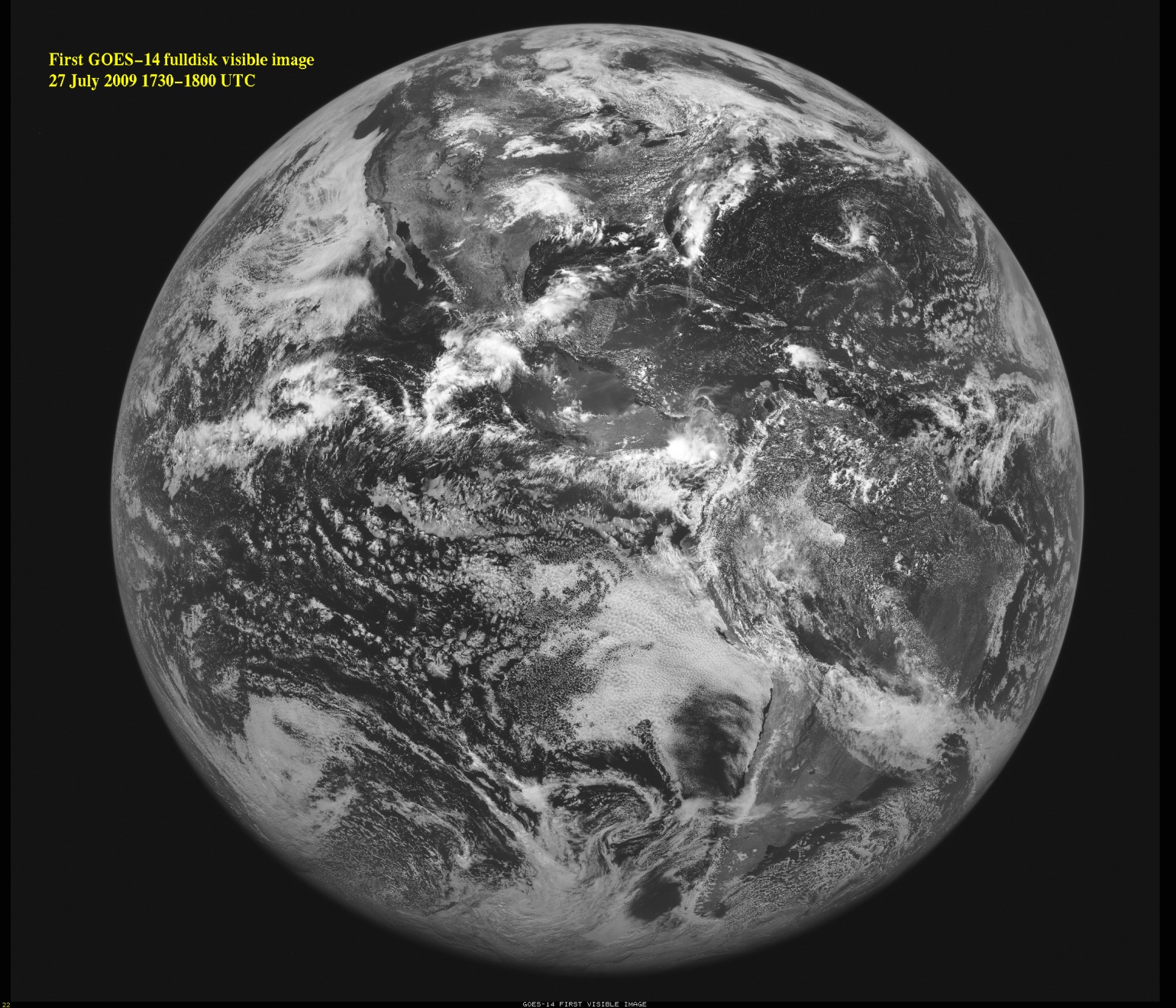 8/11/2016
GSICS Users Workshop, College Par, MD
4
[Speaker Notes: The animation shows that our knowledge of orbit and instrument tells us when LEO will come into GEO FOR and how much it can "see" (zenith angle). By requirement of collocation in viewing geometry, this means that LEO data outside of the blue circle (~80-90%) cannot be collocated. Those inside of the blue circle, if also concurrent with GEO, is only a small part (orange rectangle, ~10%) of all the GEO data. So simple subsetting eliminates >95% of data that is impossible for collocation.]
2. Collocation
Time
From Telemetry
Threshold depends on refresh rate and size of data
Location
Operational geolocation
Angle
geo_zen-leo_zen < threshold – penalize at small angle
sec(geo_zen) - sec(leo_zen) < threshold – penalize at larger angle
cos(geo_zen)/cos(leo_zen)-1 < threshold
8/11/2016
GSICS Users Workshop, College Par, MD
5
[Speaker Notes: Three choices of geometric alignment. Some considerations of threshold follow.]
2. Collocation
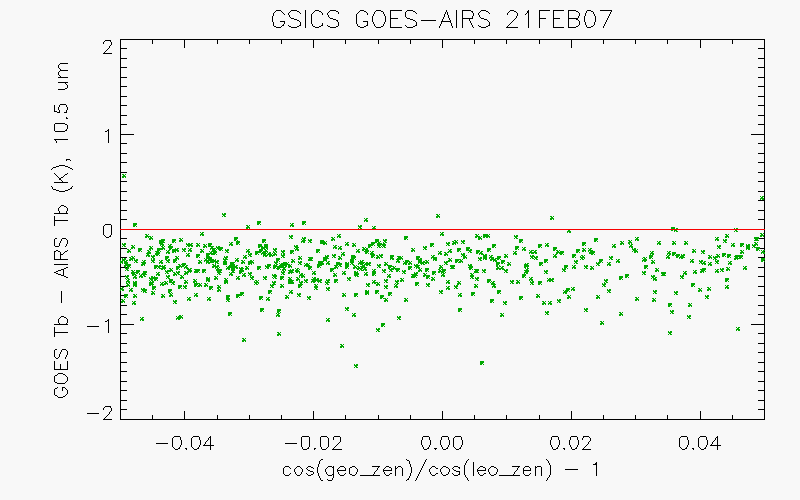 8/11/2016
GSICS Users Workshop, College Par, MD
6
[Speaker Notes: Not much of an issue for window channels …]
2. Collocation
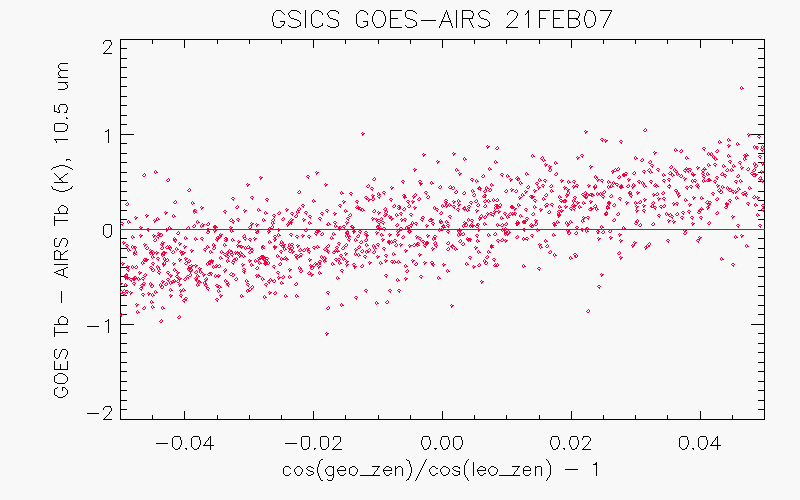 13.3 um
Empirical correction is helpful, although one cannot depend on that too much since this correction depends on the lapse rate
8/11/2016
GSICS Users Workshop, College Par, MD
7
[Speaker Notes: … than for absorptive channels.]
3a. Spatial Transform
GEO FOV, may be square or overlapping
Non-uniform features
LEO FOV, relative to GEO FOV
Collocation FOV, may depend on GEO and LEO FOVs
Collocation environment, may depend on time window and wind speed
8/11/2016
GSICS Users Workshop, College Par, MD
8
[Speaker Notes: Basic requirement is to average the 3-by-3 GEO FOV for comparison with LEO FOV. But environment stdv matters.]
3b. Spectral Transform
MTSAT-1R 6.8-um
AIRS blacklist ch.
SRFs of Gap channels
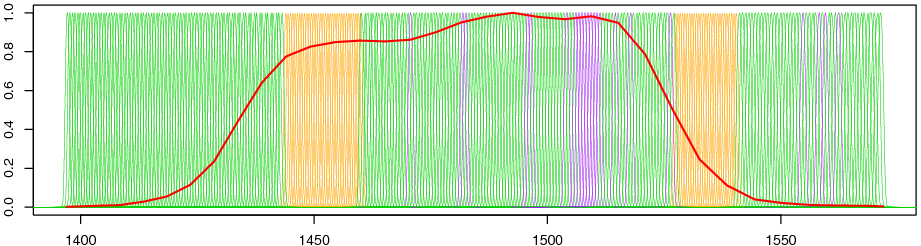 SRFs of AIRS
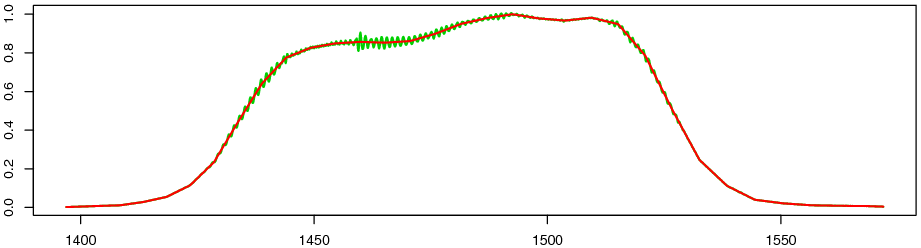 SRF of MTSAT
SRF of super channel consists of AIRS and gap channels
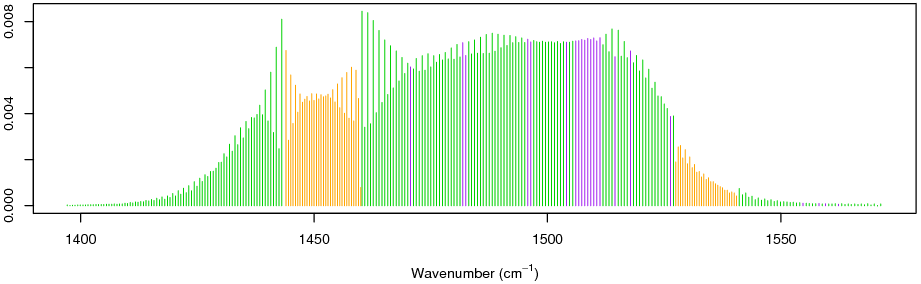 Weights of AIRS ch.
Weights of gap ch.
8/11/2016
GSICS Users Workshop, College Par, MD
9
[Speaker Notes: Relatively straightforward for IASI.

AIRS has spectral gaps due to design and operation failure. JMA designed algorithm to find the R_v where AIRS measurements are not available.]
4. Selection
Several reasons
Performance under certain conditions, e.g., night
Narrow down threshold, e.g., time window
Avoid certain conditions, e.g. sun glint
Weighted average/regression is superior than threshold
ATBD facilitates these options. No specific recommendation/discrimination
8/11/2016
GSICS Users Workshop, College Par, MD
10
5a. Analysis – Quantify Bias
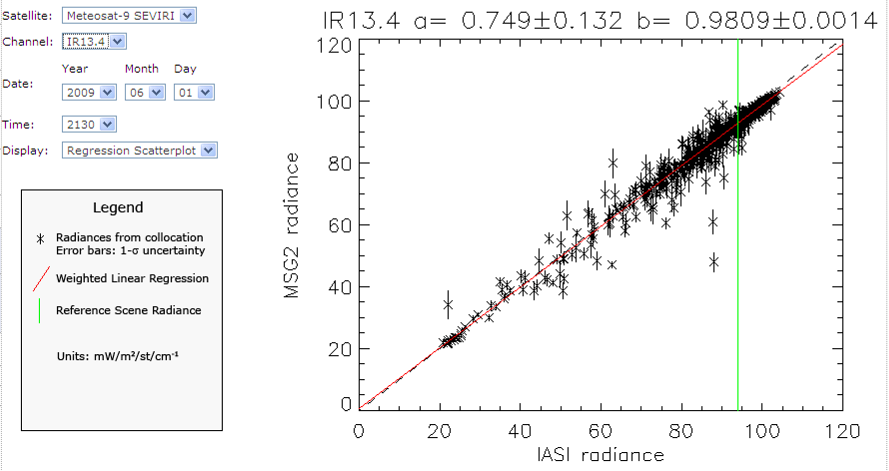 8/11/2016
GSICS Users Workshop, College Par, MD
11
[Speaker Notes: Example of the recommended bias analysis.]
5b. Analysis – Correct Bias
GSICS Corrected radiance from GEO operational product
a, b from weighted regression
Reduced Major Axis – under investigation
Period of regression is critical
8/11/2016
GSICS Users Workshop, College Par, MD
12
5b. Analysis – Correct Bias
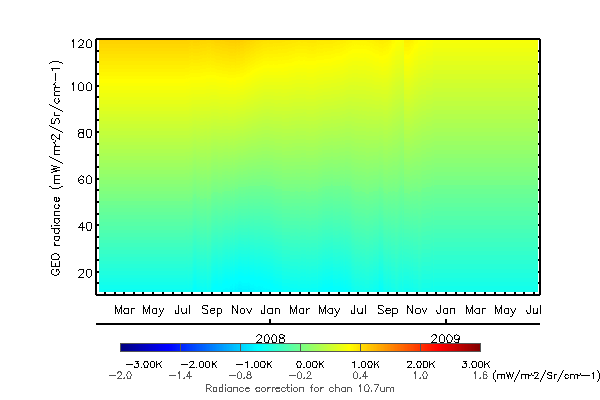 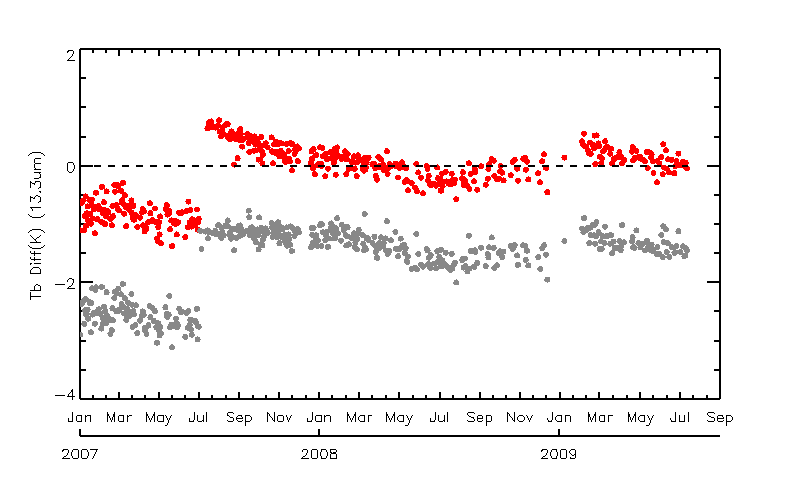 13
[Speaker Notes: Upper panels – 1 day. Theoretical basis/assumption: LEO is perfect; comparison is perfect; GEO is lousy.

Lower panels – 1 year. Theoretical basis/assumption: LEO is perfect; GEO is nearly perfect; comparison is lousy.

Replaced panels – 1 month. Theoretical basis/assumption: LEO is perfect; GEO and comparison are neither perfect nor lousy but have to compromise.]
Outline
Algorithm
Quantify the difference – magnitude and uncertainty
Correct the difference – empirical removal
Understand the difference – root cause analysis.
Products and Applications
Core products: Refer to GCC talk.
Double Difference (Wang et al.)
Outgassing
Spectral Response Function
Midnight Blackbody Calibration Correction
Image Navigation and Registration (Yu et al.)
HIRS
Future work
8/11/2016
GSICS Users Workshop, College Par, MD
14
Monitoring HIRS by inter-comparison with IASI
Public Website
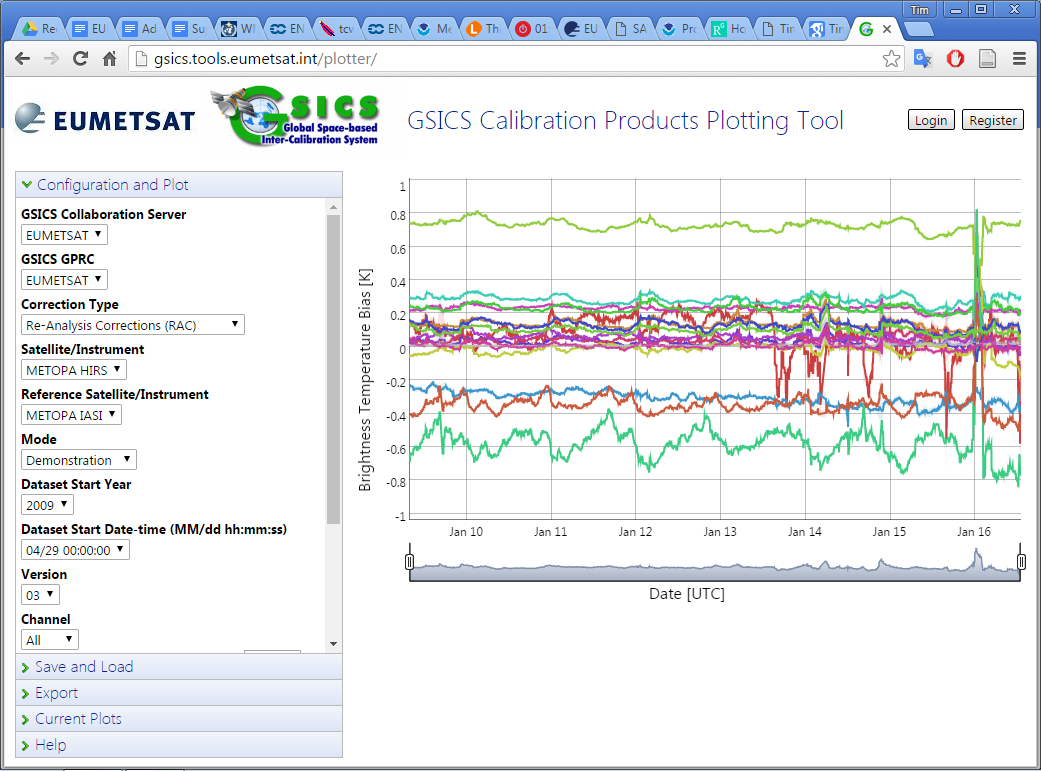 Anomaly in Jan 2016 – Filter wheel
Reads data from Server
Metop-A/HIRS Calibration Stable
Prototype Product
Evaluates Bias – Plotted as Time Series
8/11/2016
GSICS Users Workshop, College Par, MD
15
Hewison
Development of GSICS products for HIRS?
Metop/HIRS: Mature Algorithm, based on GEO-LEO IR inter-cal wrt IASI
NOAA/HIRS: Need to implement LEO-LEO collocation system
Suitable for:
Instrument monitoring
Near Real-time Corrections
Re-Analysis Corrections (e.g. case studies)
But no further development without strong user needs
Could also develop
Archive Re-Calibration – to support FCDR generation
Harmonising data from all instruments in HIRS series
Based on activities supporting re-calibration of Meteosat archive
Any beta testers?
8/11/2016
GSICS Users Workshop, College Par, MD
16
Hewison
Outline
Algorithm
Products
Future work
8/11/2016
GSICS Users Workshop, College Par, MD
17
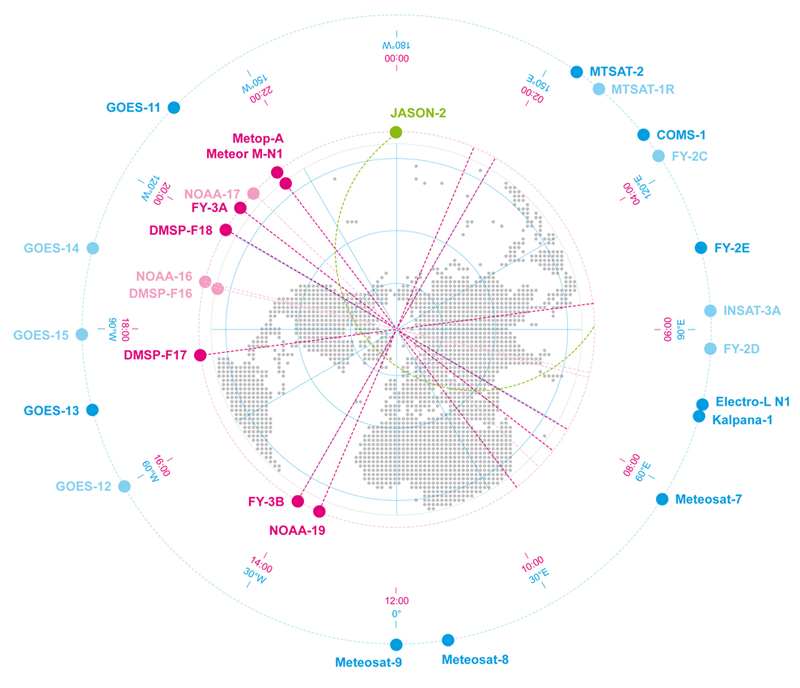 Comparing GEO-LEO  and GEO-GEO Differences
To Validate Uncertainty estimates
Ensure consistency
Generate global L2 products
8/11/2016
GSICS Users’ Workshop, College Park, 11 August 2016
18
Hewison, 2016 GSICS Annual Meeting
Prime Correction
Monitored Instrument
Reference-2
(Secondary)
Reference-1(Anchor)
Correcting the Corrections and Blending References
GSICS Correction, g1 Mon1
GSICS Correction, g2 Mon2
-
Derived by GSICS
Delta 
Correction, g1/2
 21
+
Action: GRWG.2016.3e.1: Tim Hewison to consider revising terminology used in the current “Primary GSICS Corrections”, during demonstration phase (closed)
Modified
Correction, g2,1/2
 Mon 21
g̅
Prime GSICS Correction, g0 Mon1
MonRef1
Applied 
by User
8/11/2016
GSICS Users’ Workshop, College Park, 11 August 2016
19
IR Reference Sensor Traceability
And Uncertainty Report
Aims
To support the choice of reference instruments for GSICS and IASI as Anchor
To provide traceability between reference instruments (IASI, AIRS, CrIS)
By consolidating pre-launch test results and various in-flight comparisons
To seek consensus on the uncertainties in the absolute calibration of the reference sensors
Limitations
No new results, just expressing results of existing comparisons in a common way, 
reformatting where necessary, to allow easy comparisons.	
Error Budget & Traceability
Focus on Radiometric and spectral calibration
AIRS, IASI, CrIS
Inter-comparisons
Polar SNOs, Tandem SNOs, Quasi-SNOs, GEO-LEO Double Differencing, NWP Double-Differencing, Regional Averages (“Massive Means”), Aircraft Double-Differences, other
Conclusions
8/11/2016
GSICS Users Workshop, College Par, MD
20
Hewison
Summary
Overview of algorithm, products, and future work.
User comments on planned future work.
User suggestion of new future work.
User feedback on existing products.
8/11/2016
GSICS Users Workshop, College Par, MD
21